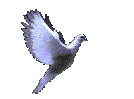 Симметрия вокруг нас
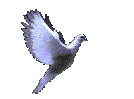 Выполнила: Ученица 8 «б» класса Шиповская Юлия
Симметрия (от греческого symmetria – соразмерность) - наличие определенного порядка, закономерности в расположении частей
Виды симметрии:
Центральная симметрия
O
A1
A
Осевая симметрия
А
А1
d
Зеркальная симметрия
A
A1
Центральная симметрия
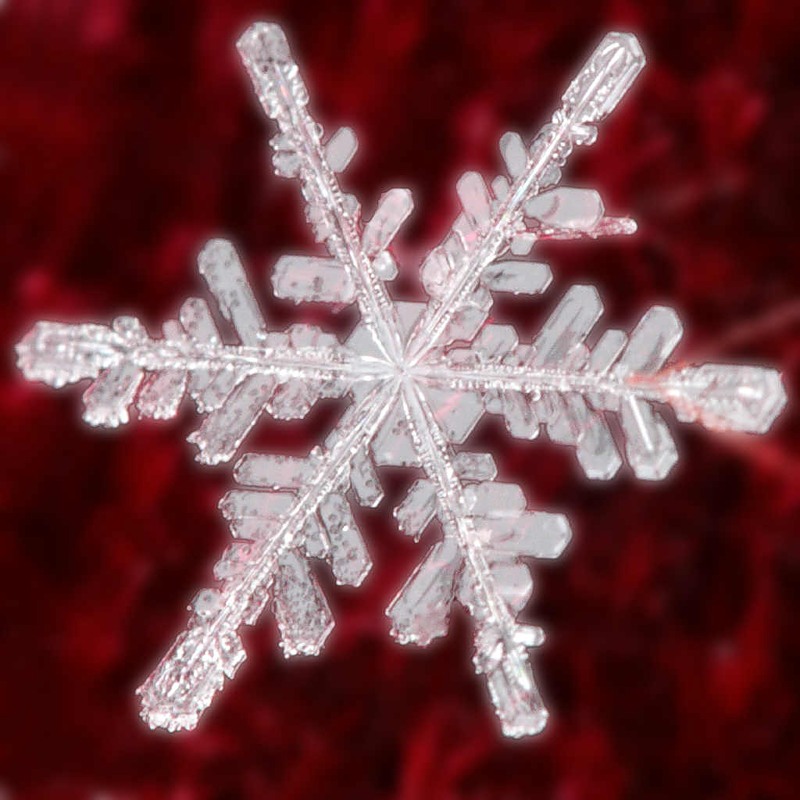 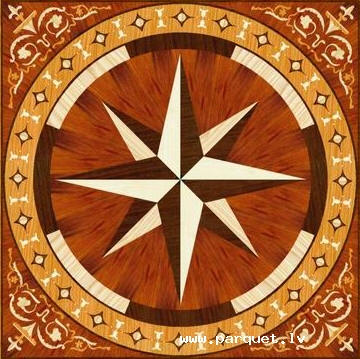 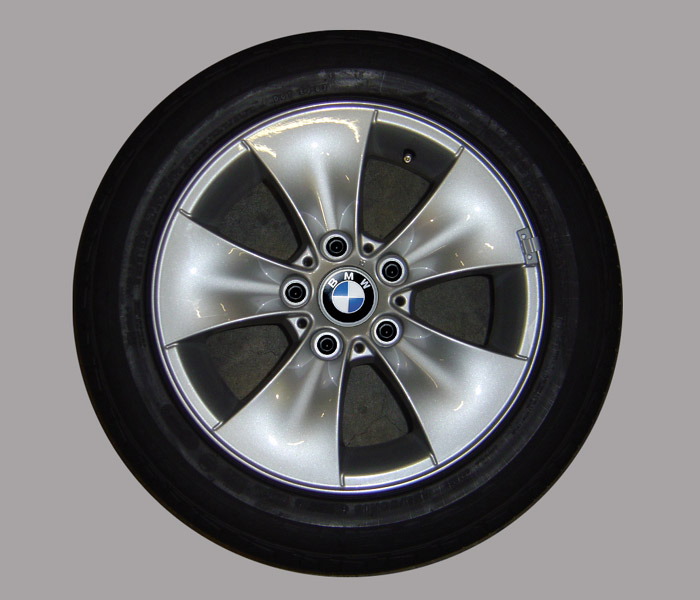 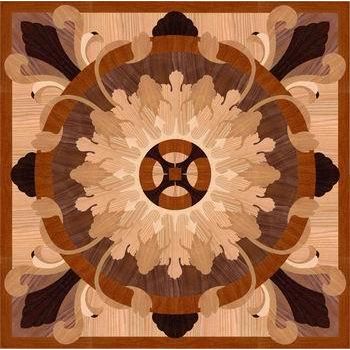 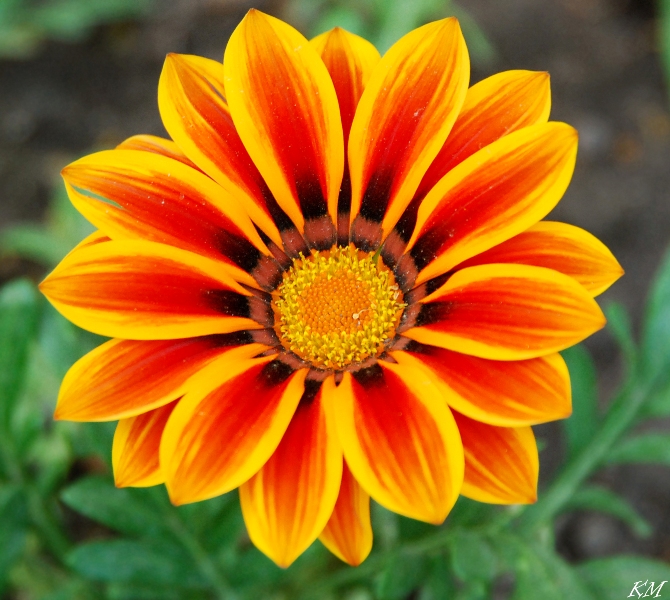 Осевая симметрия
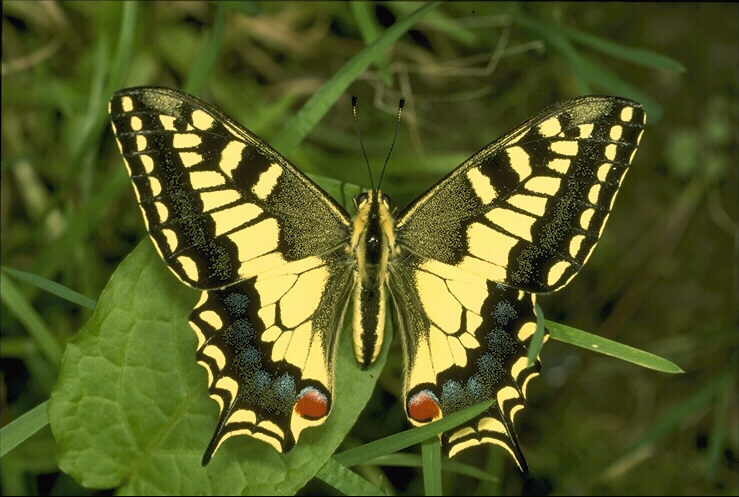 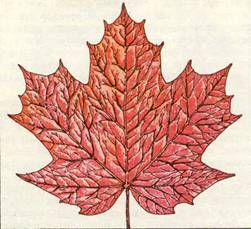 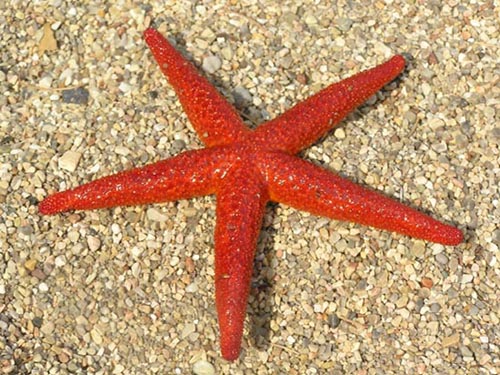 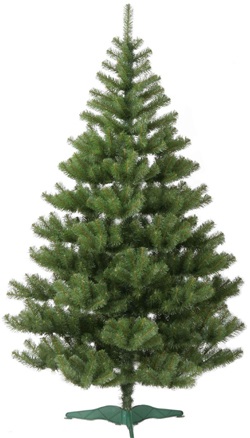 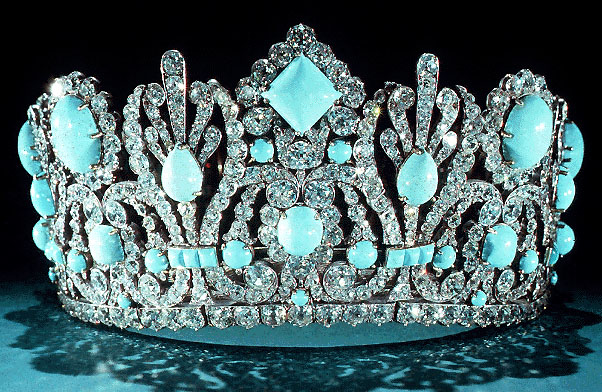 Зеркальная симметрия
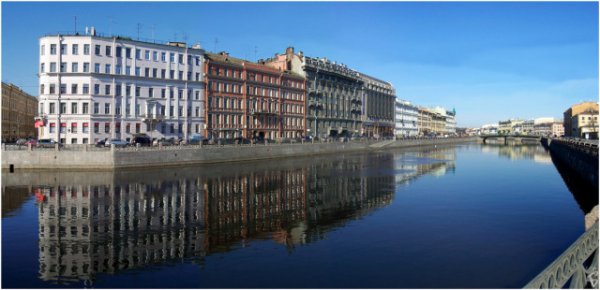 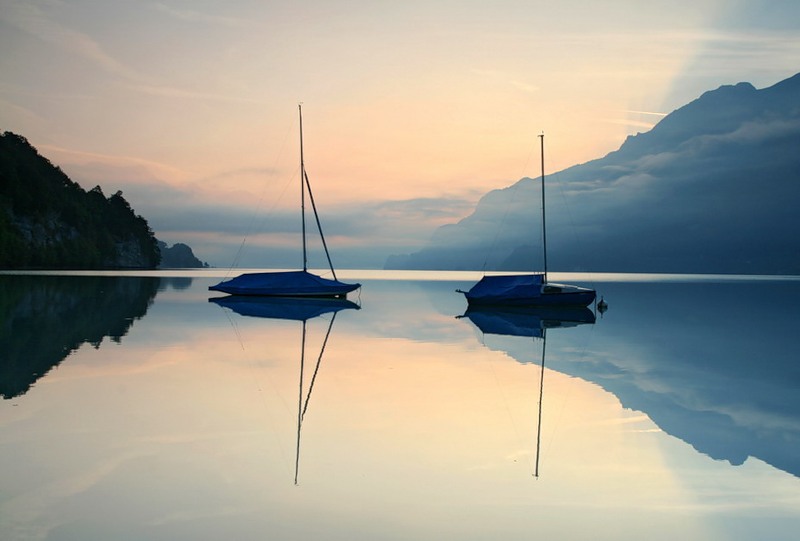 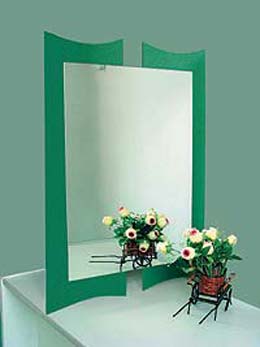 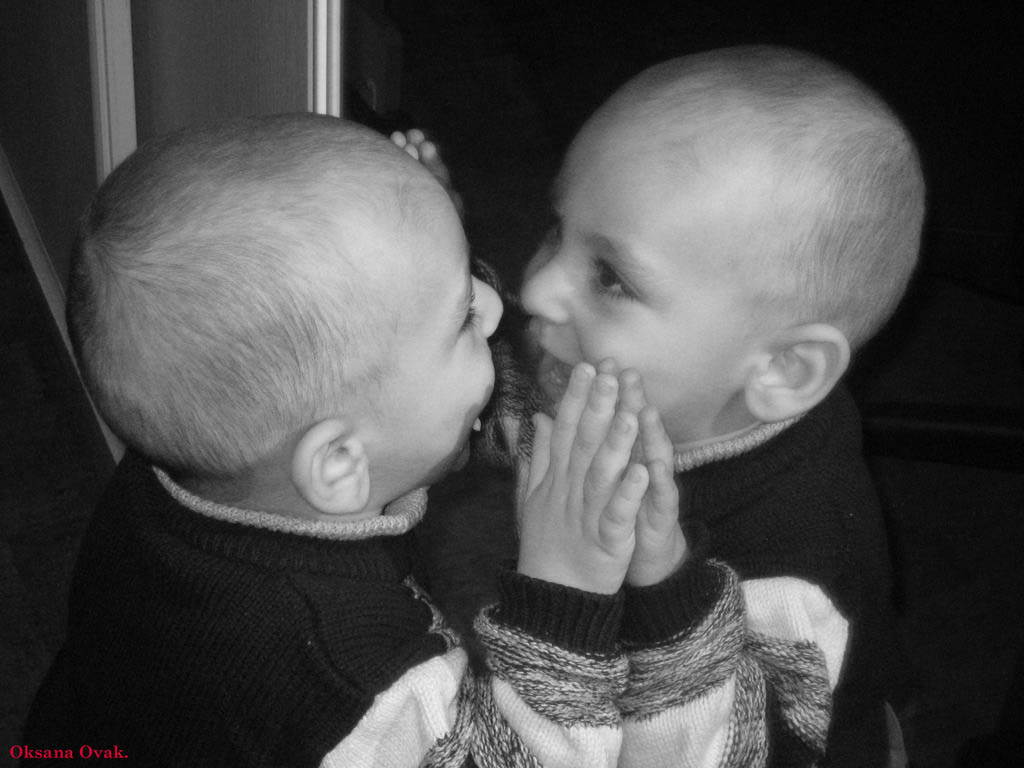 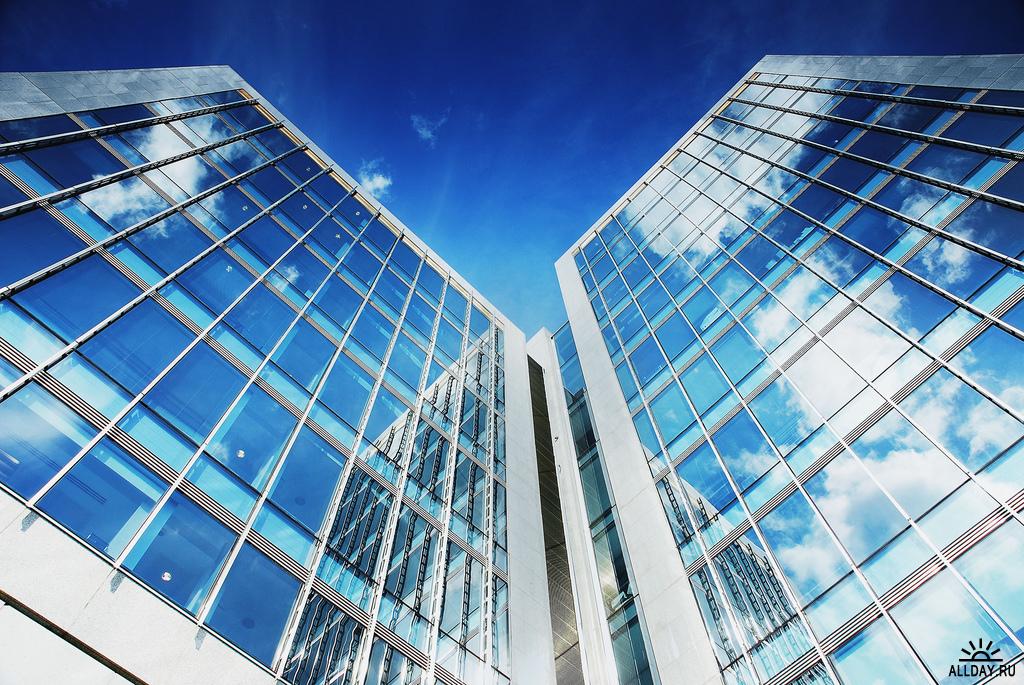 Симметрия в природе
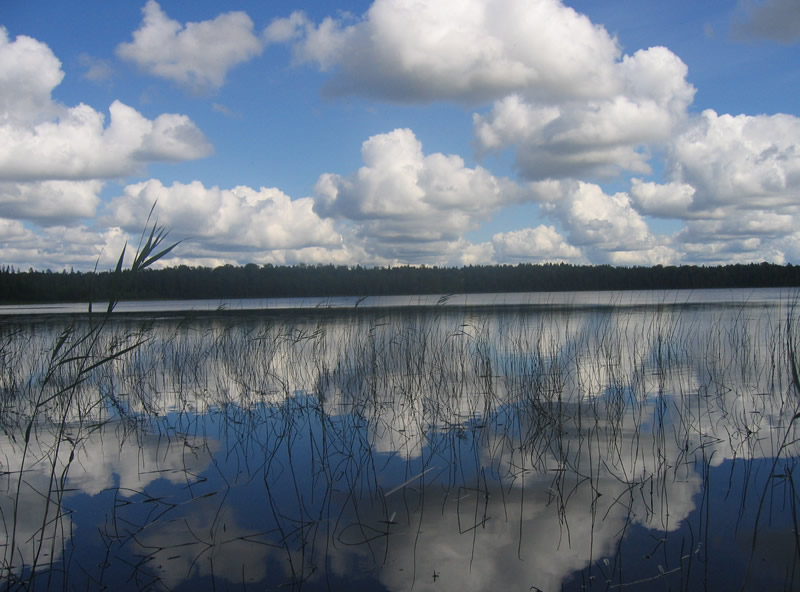 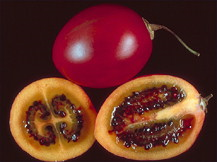 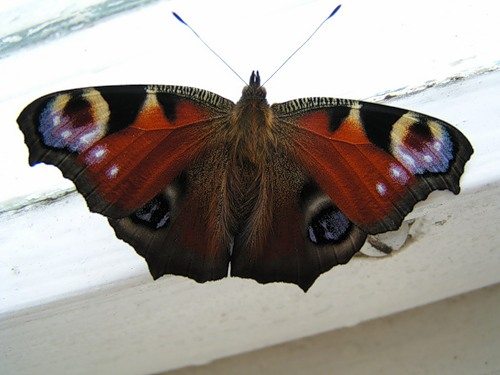 Симметрия в архитектуре
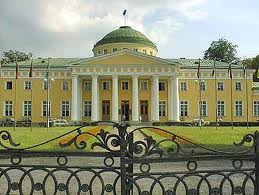 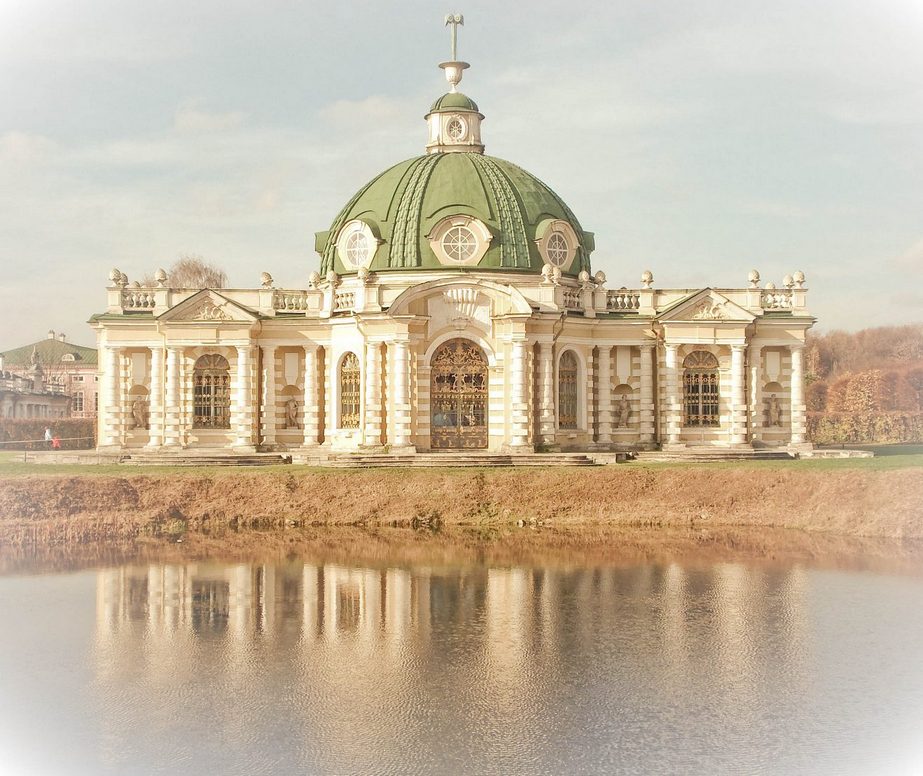 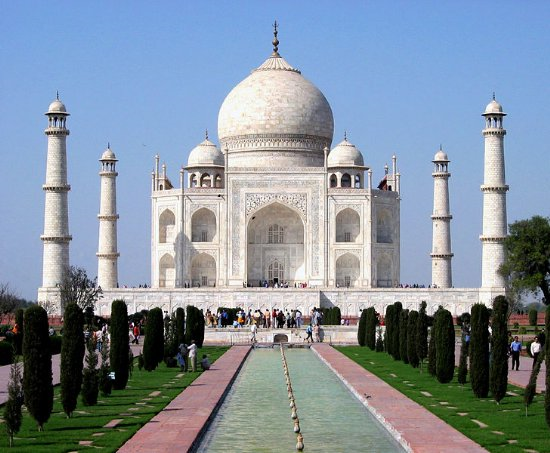 Симметрия в моем городе
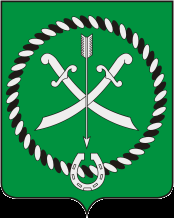 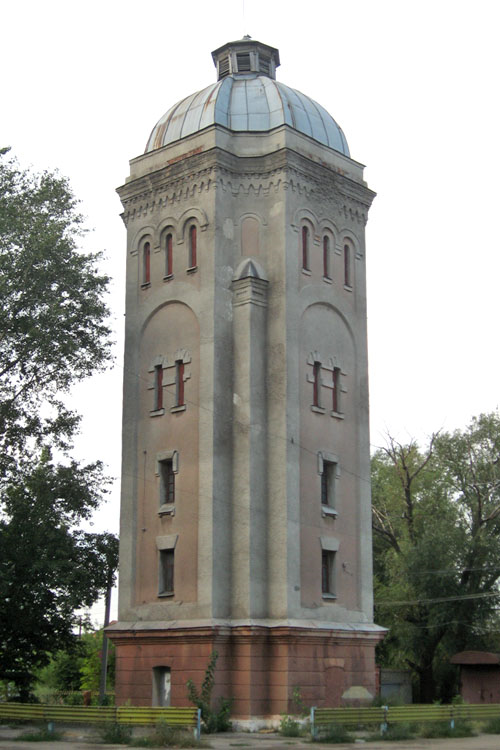 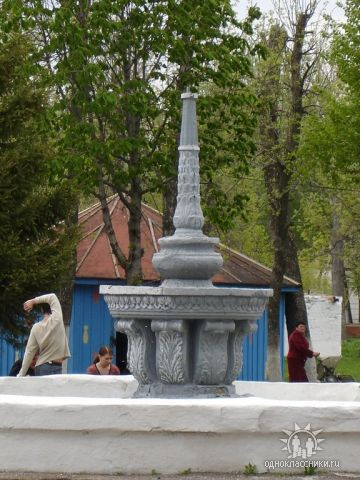 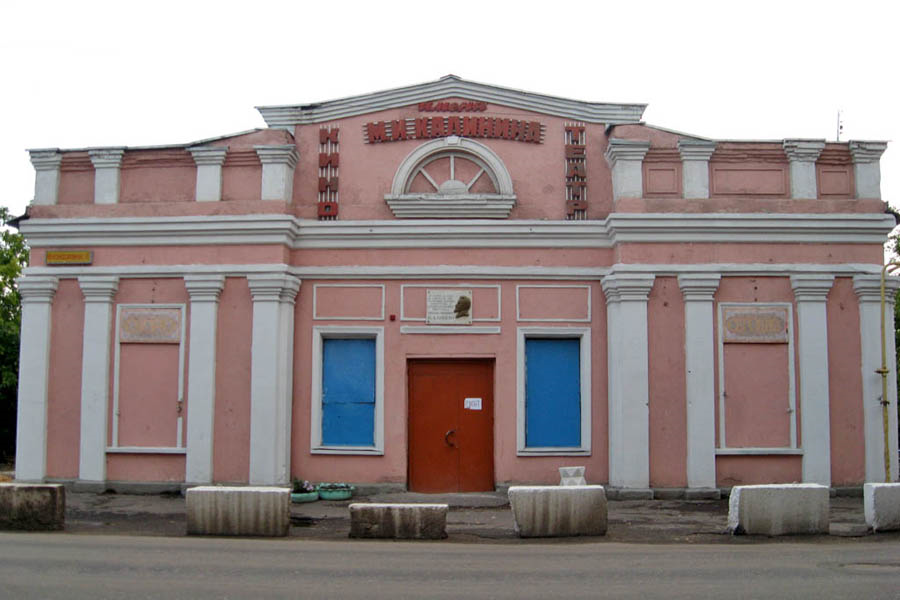 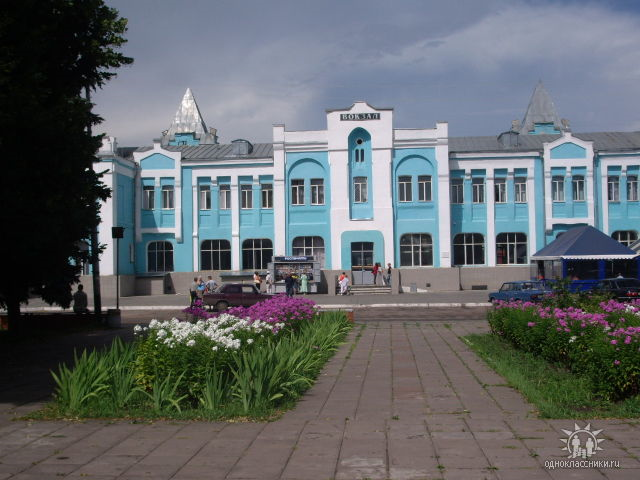